INTRODUCTION
My name is Tanya Nelson and I am an accountant.

I work for Moss Adams LLP
My company provides accounting services including tax planning and tax return preparation, audit of financial reporting, accounting consultation, etc.

My role at Moss Adams is Audit Senior Manager
Youth Business : ALLIANCE
1
My family
A little about my family: married Mark in 2013
Youth Business : ALLIANCE
2
My family
A little about my family: Sabrina – 3 years, Troy – 4 months
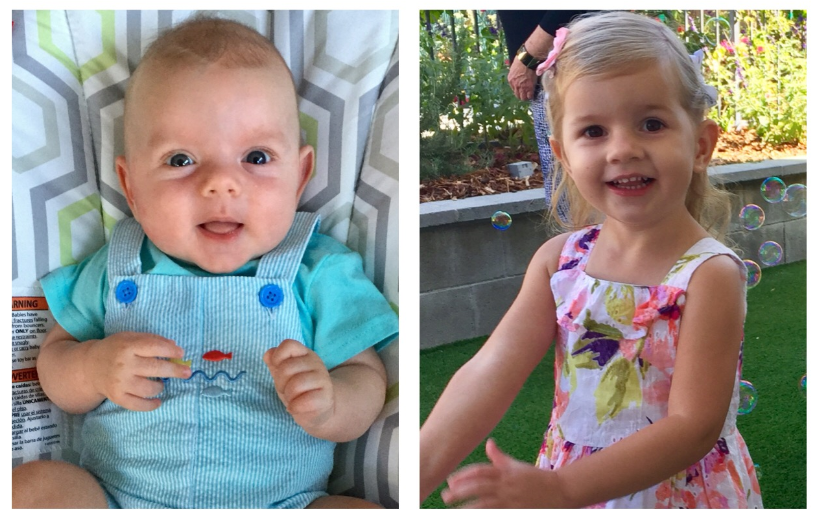 Youth Business : ALLIANCE
3
My childhood
I was born and raised in Ukraine
Youth Business : ALLIANCE
4
My childhood
Where is Ukraine?
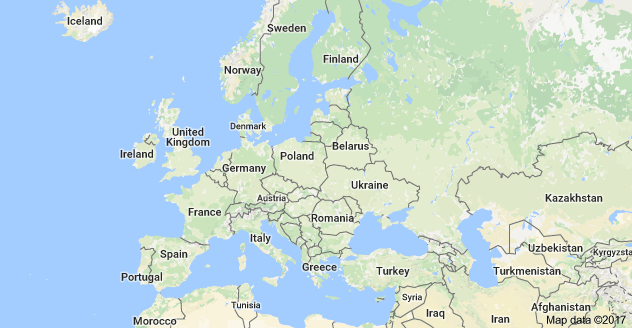 MY SCHOOL
I attended school in Kiev, capital of Ukraine
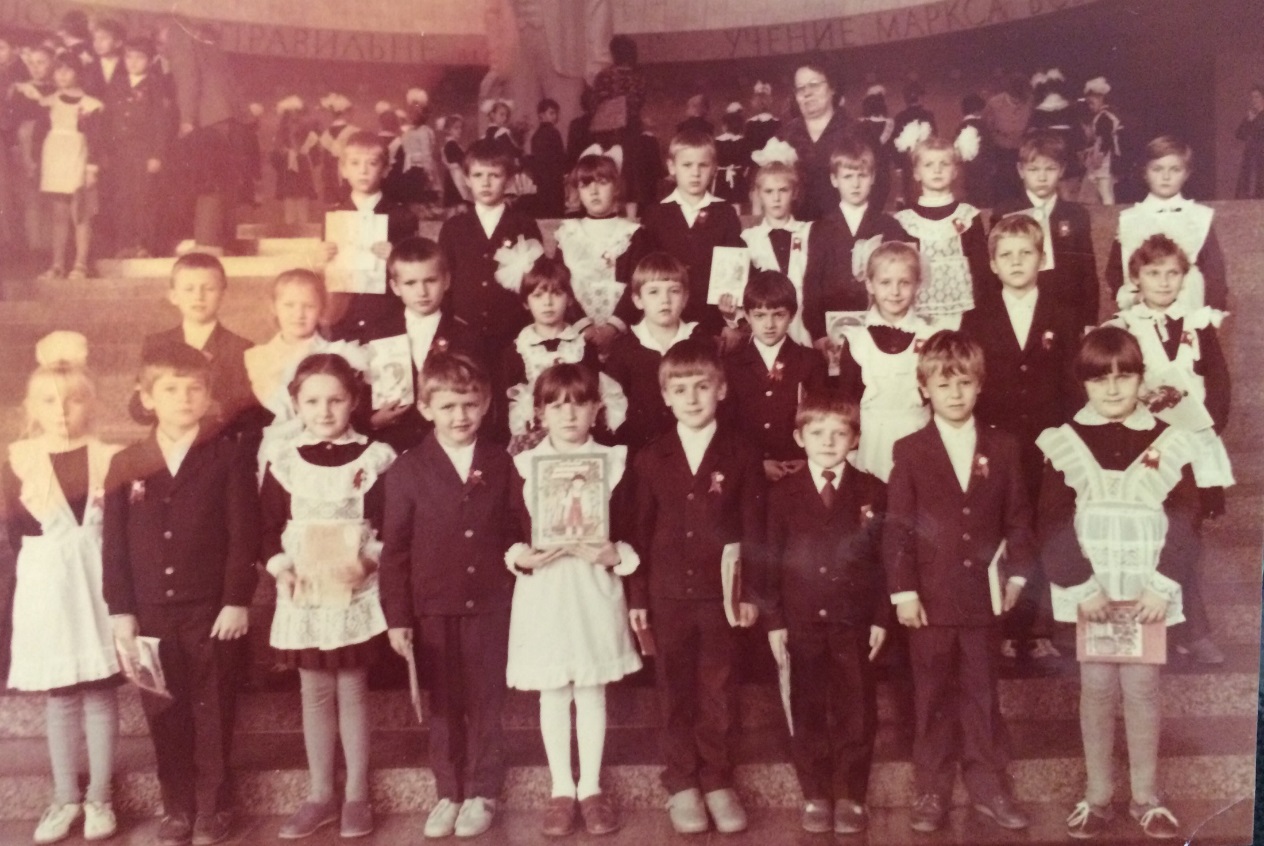 Youth Business : ALLIANCE
6
High School
As a HS student I was very active: academics, ballet.
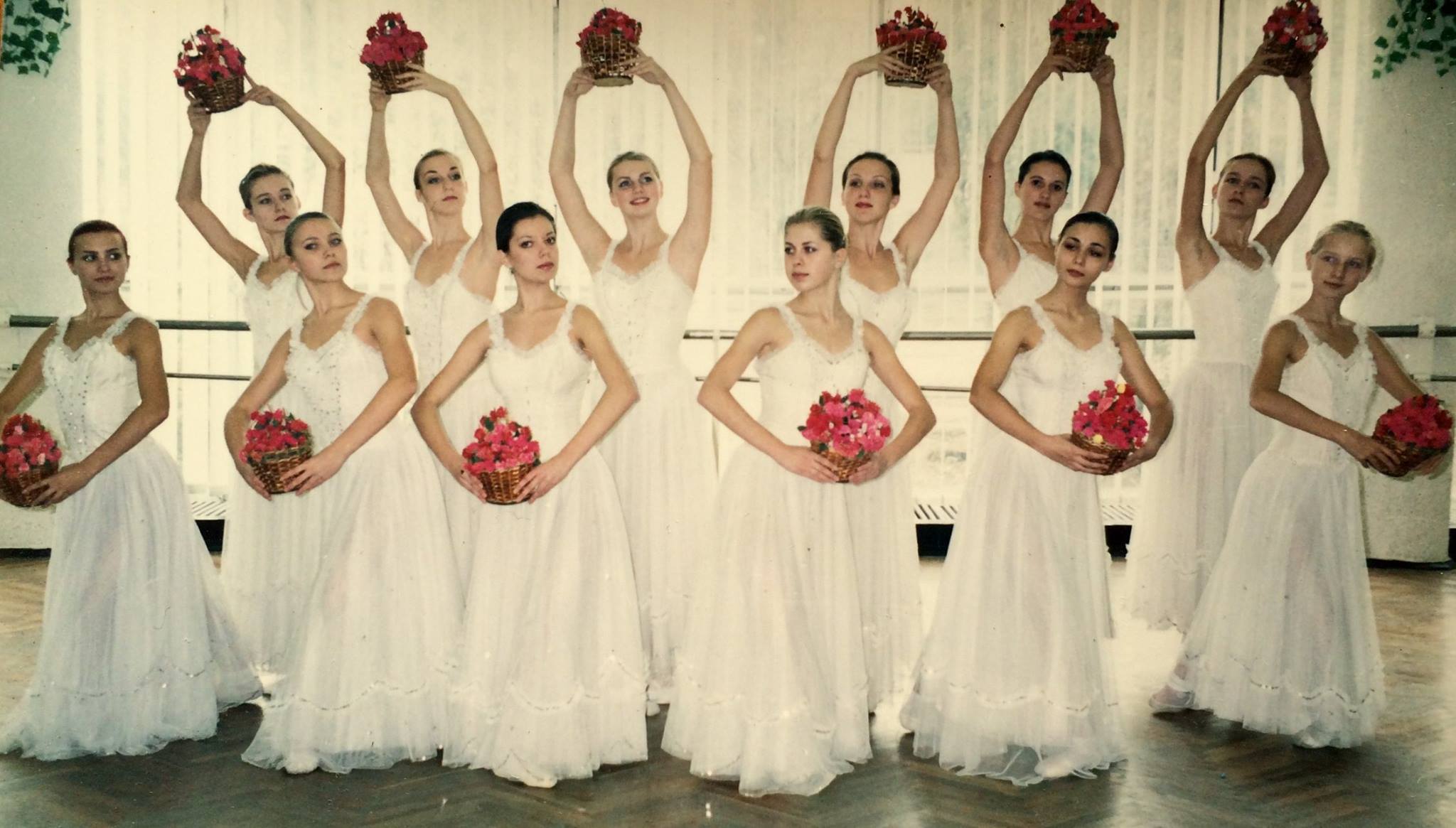 Here is a picture of me in HS
Youth Business : ALLIANCE
7
College
I attended University of Engineering and Architecture in Kiev, Ukraine
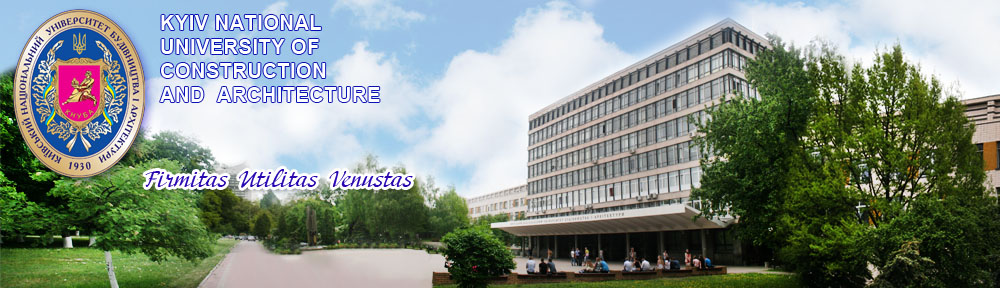 Insert map shot here
Youth Business : ALLIANCE
8
College
And then Los Angeles Valley College
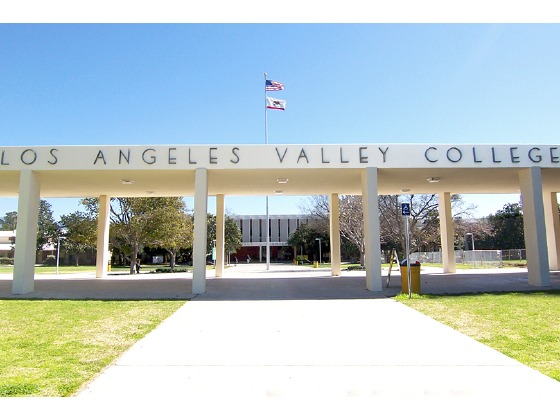 Youth Business : ALLIANCE
9
College
Transferred to CSUN
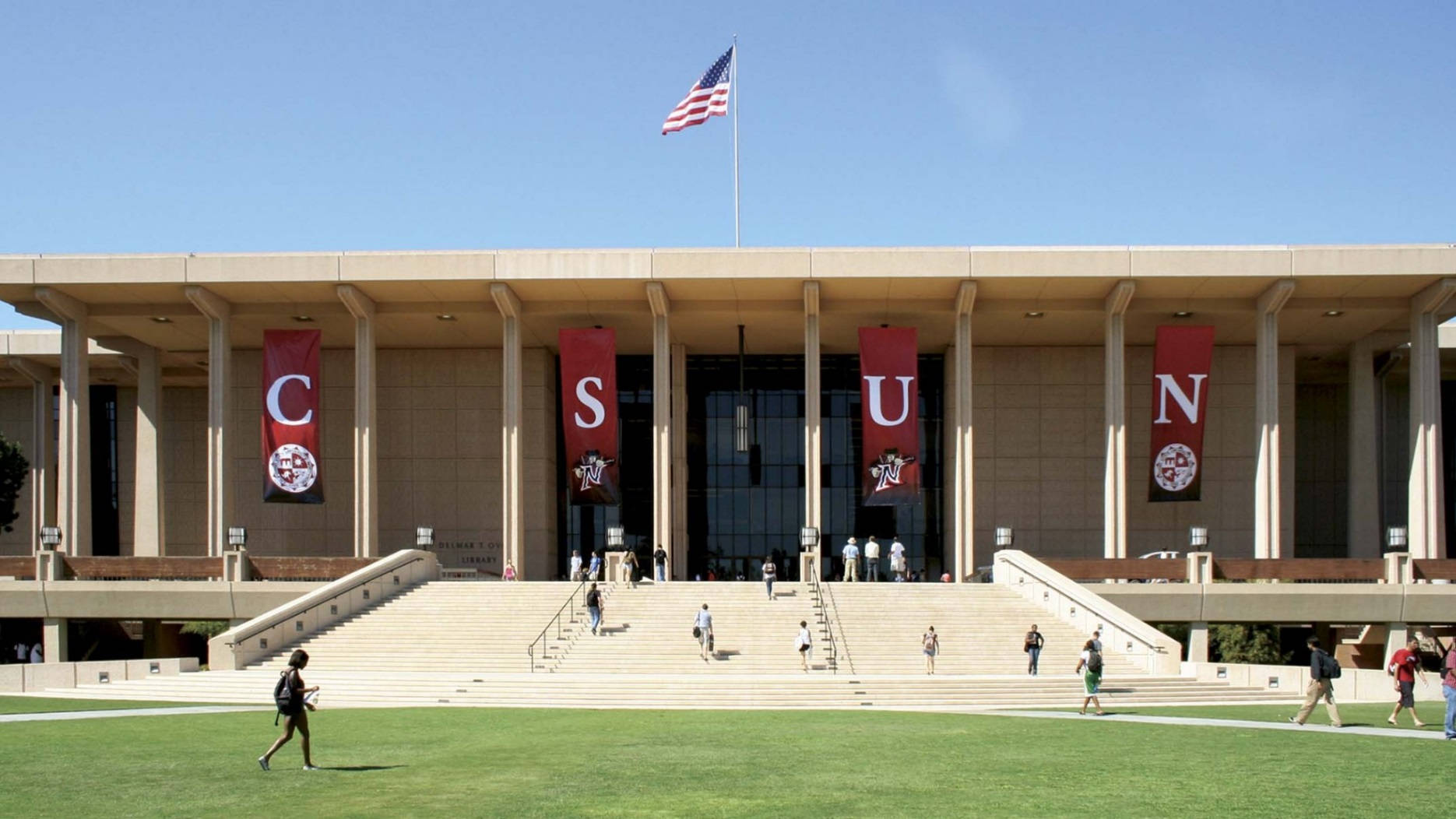 Youth Business : ALLIANCE
10
College
Things I enjoyed in College
Things I didn’t enjoy in College
Being a member of student organizations – accounting association Beta Alpha Psi.
Academics: accounting, economics, math, Spanish, communication, English, yoga, tennis.
Stress of making enough money to pay for school and living expenses.
Youth Business : ALLIANCE
11
College
Jobs I worked while I was in College were:
LAVC Cafeteria worker – making burgers and sandwiches
LAVC tutoring center – tutor of accounting courses
Bookkeeper and office administrator for various companies
Internship with Ernst&Young (Big 4)
Youth Business : ALLIANCE
12
Getting a job after College
The top few things I did to ensure I got a good job after college were:
Good grades, Dean’s list, honors, etc.
Actively involved with professional associations (BAY, AA)
Work experience 
Interviewing skills
Youth Business : ALLIANCE
13
This is My Company
Moss Adams is a CPA firm that provides accounting services including tax planning and tax return preparation, audit of financial reporting, accounting consultation, bookkeeping, etc.
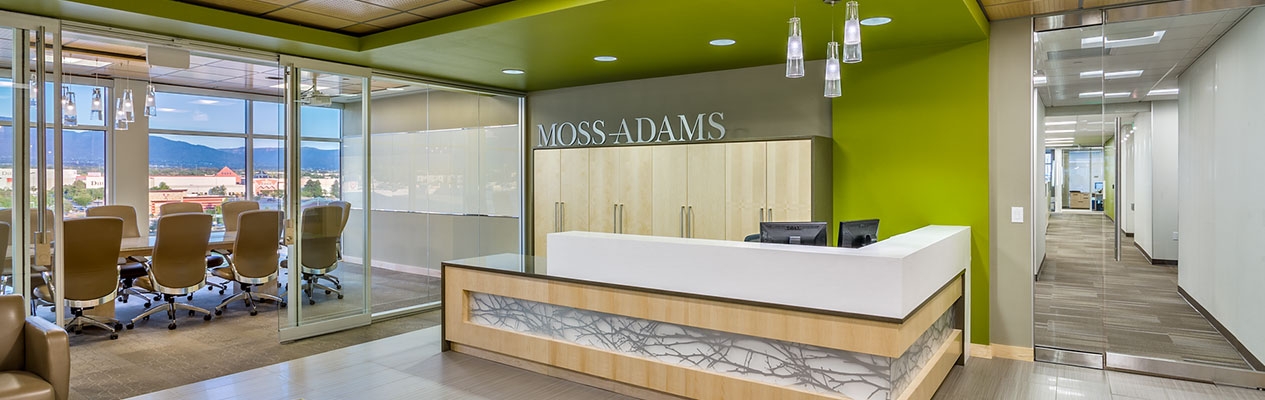 Youth Business : ALLIANCE
14
My Career Path
Youth Business : ALLIANCE
15
[Speaker Notes: You may use this chart to describe your journey to the current career]
Compensation at my company
Partners
($500K - average)
Senior Manager
($120-200K)
Manager
($80-120K)
Entry Level - Staff
($55K)
Youth Business : ALLIANCE
16
[Speaker Notes: Use this graph to show general compensation ranges for people in various roles in your company]
My Profession
What is Accounting?




What is Financial Audit?
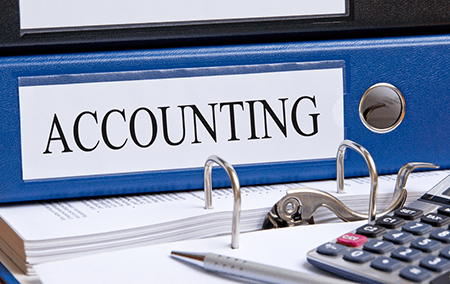 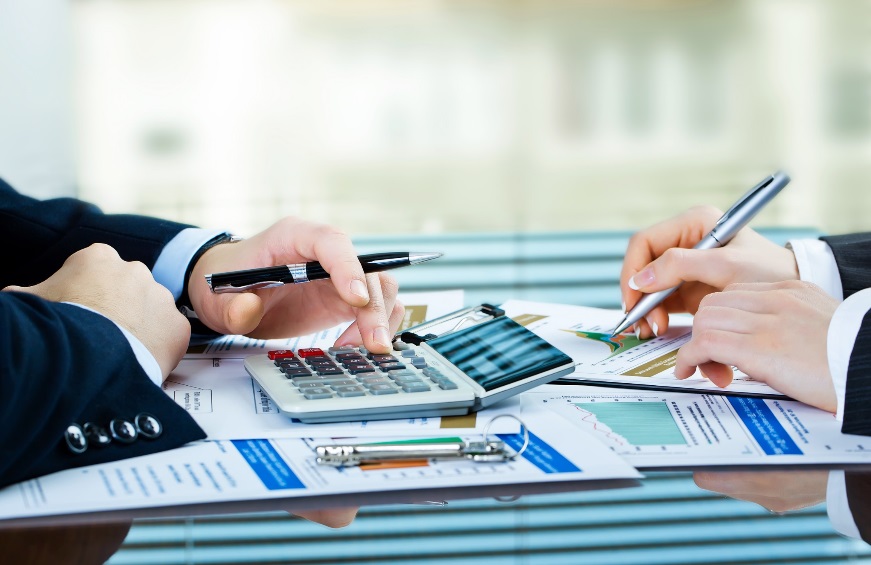 Youth Business : ALLIANCE
17
My Career
Being a CPA/Auditor involves:
Reviewing clients’ books and records, perform testing via agreement to supporting documents, analyze trends and results when assessing potential misstatements
Issue audit opinion
Advise about best practices and suggest improvements
Act as a trusted advisor to clients
Business development and marketing
Mentoring, training and coaching
Continuous professional growth and learning
Giving back to community
Youth Business : ALLIANCE
18
Do it all over again?
If I could talk to my high school self, what would I say:
Keep up the hard work (academics first!)
Step out of your comfort zone
Don’t worry about boys
Find time to enjoy yourself
Don’t worry about money
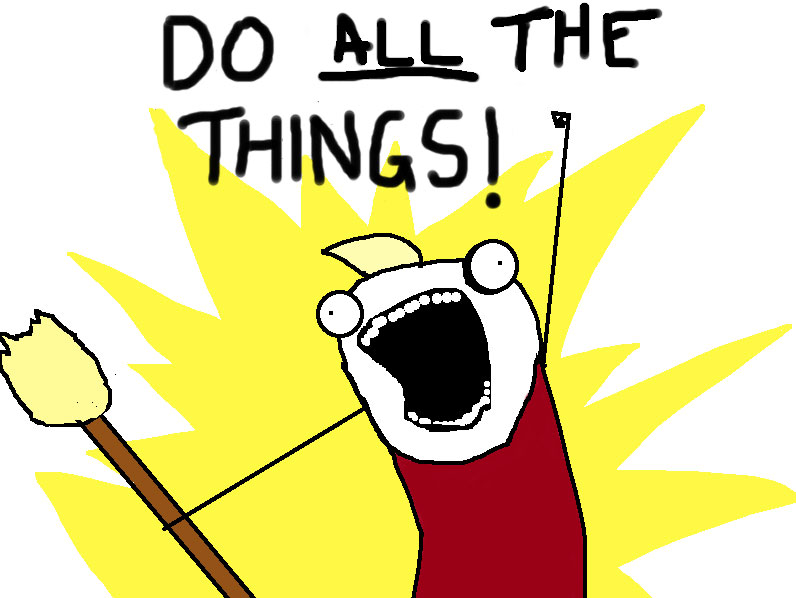 Youth Business : ALLIANCE
19
QUESTION AND ANSWER
Youth Business : ALLIANCE
20